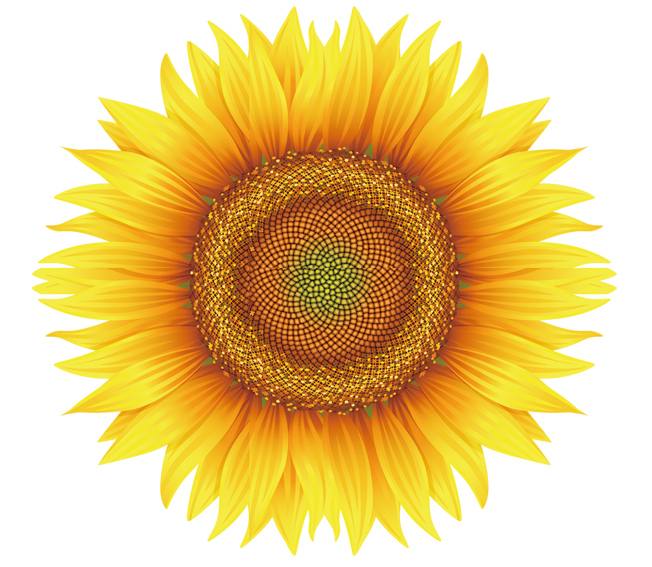 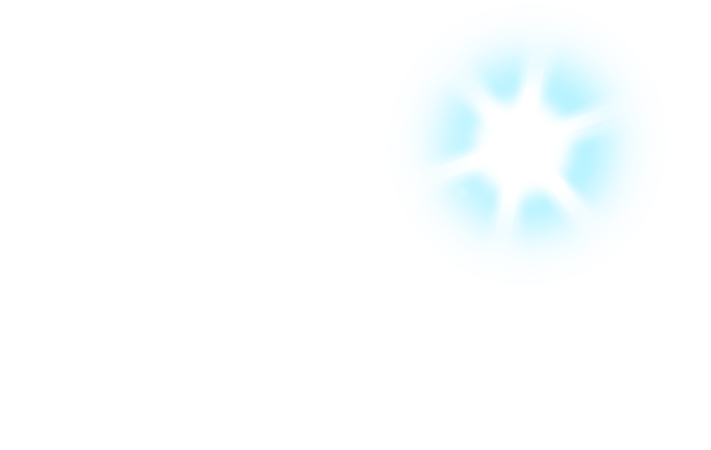 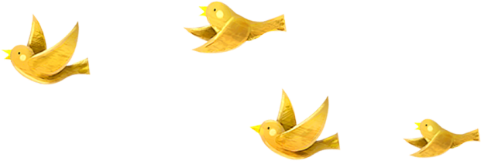 Chủ đề 3: Mái trường mến yêu
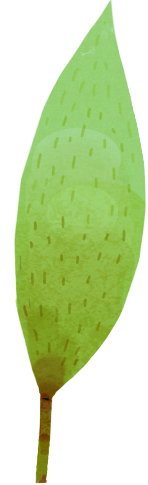 Bài 6
Bài 6
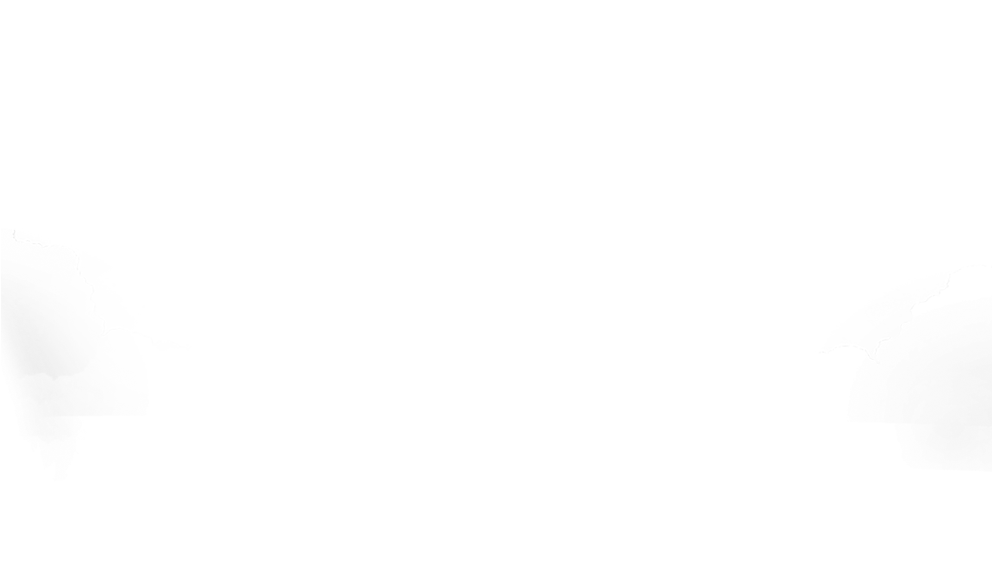 Bài 6
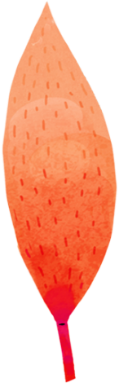 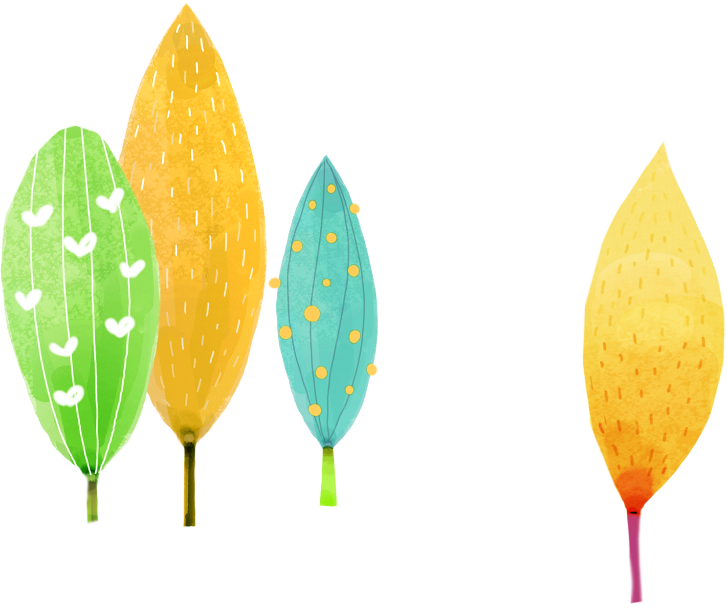 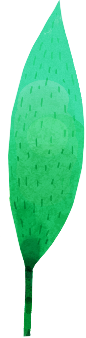 GIỜ RA CHƠI
GIỜ RA CHƠI
GIỜ RA CHƠI
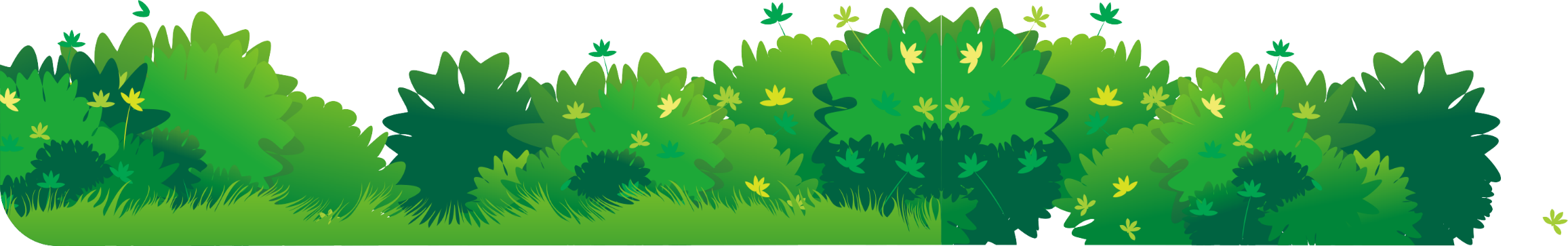 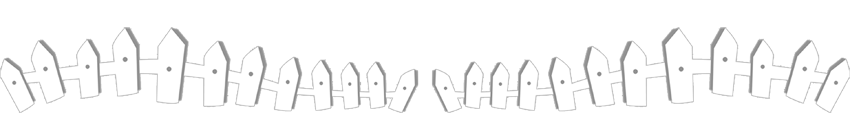 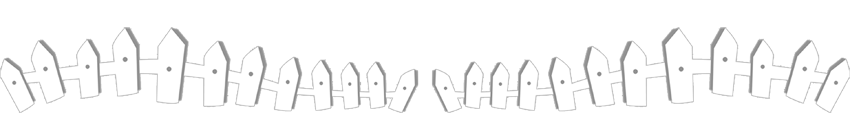 [Speaker Notes: 更多模板请关注：https://haosc.taobao.com]
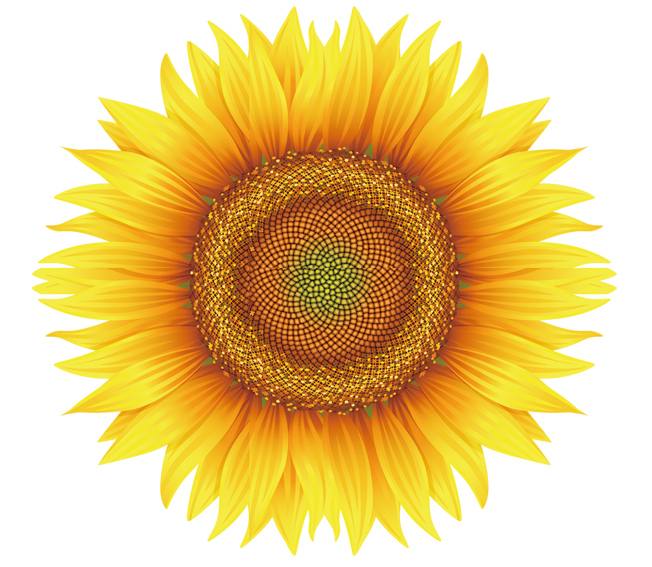 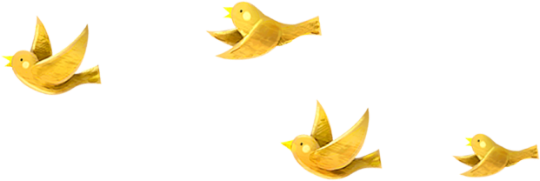 1
Khởi động
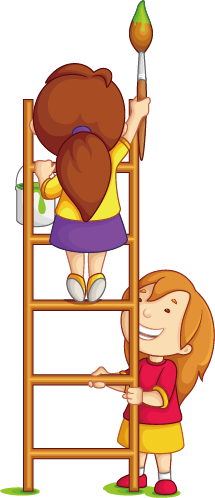 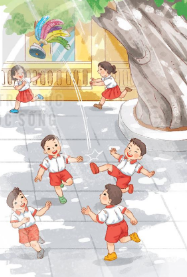 Trong giờ ra chơi, em và các bạn làm gì?
Em cảm thấy thế nào khi ra chơi?
Em hãy quan sát và cho biết tranh vẽ gì?
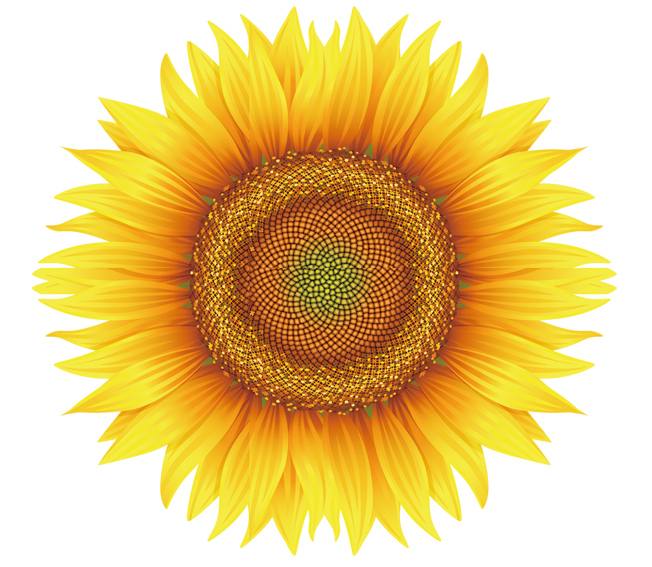 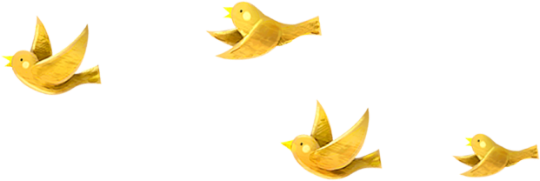 2
Đọc
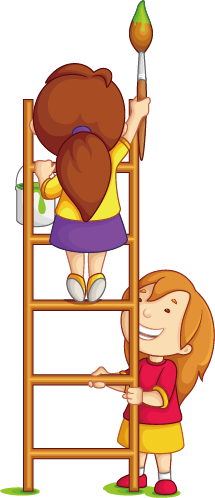 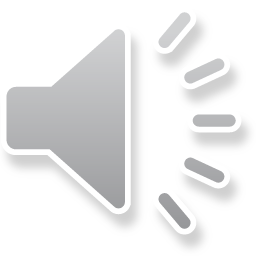 Giờ ra chơi
1
Trống báo giờ ra chơi
Từng đàn chim áo trắng
Xếp sách vở mau thôi
Ùa ra ngoài sân nắng.
Đằng kia, ấy bạn trai
Đá cầu bay vun vút
Đôi chân móc rất tài
Tung nắng hồng lên ngực.
3
Chỗ này đây, bạn gái
Vui nhảy dây nhịp nhàng
Vòng quay đều êm ái
Rộn tiếng cười hòa vang.
Giờ chơi vừa chấm dứt
Đàn chim non vội vàng
Xếp hàng nhanh vào lớp
Bài học mới sang trang.
                     ( Nguyễn Lãm Thắng)
4
2
nhịp nhàng: rất đều
vun vút: rất nhanh.
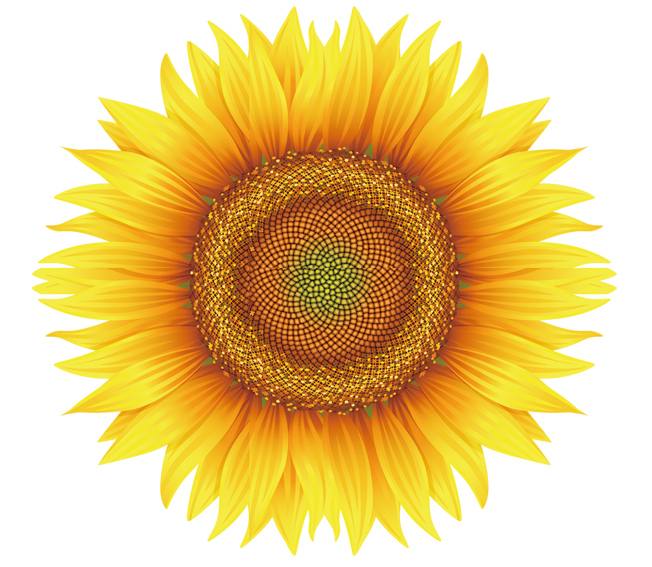 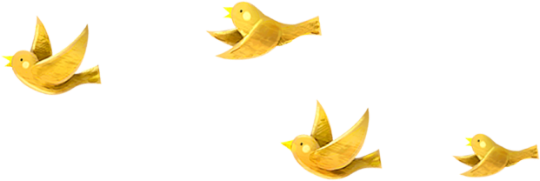 3
Tìm  tiếng
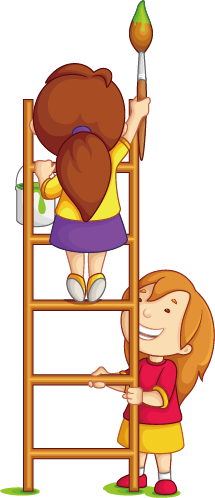 Tìm ở cuối các dòng thơ những tiếng cùng vần 
với nhau
trắng
nắng
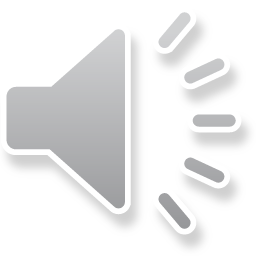 Giờ ra chơi
1
Trống báo giờ ra chơi
Từng đàn chim áo trắng
Xếp sách vở mau thôi
Ùa ra ngoài sân nắng.
Đằng kia, ấy bạn trai
Đá cầu bay vun vút
Đôi chân móc rất tài
Tung nắng hồng lên ngực.
3
Chỗ này đây, bạn gái
Vui nhảy dây nhịp nhàng
Vòng quay đều êm ái
Rộn tiếng cười hòa vang.
Giờ chơi vừa chấm dứt
Đàn chim non vội vàng
Xếp hàng nhanh vào lớp
Bài học mới sang trang.
                     ( Nguyễn Lãm Thắng)
4
2
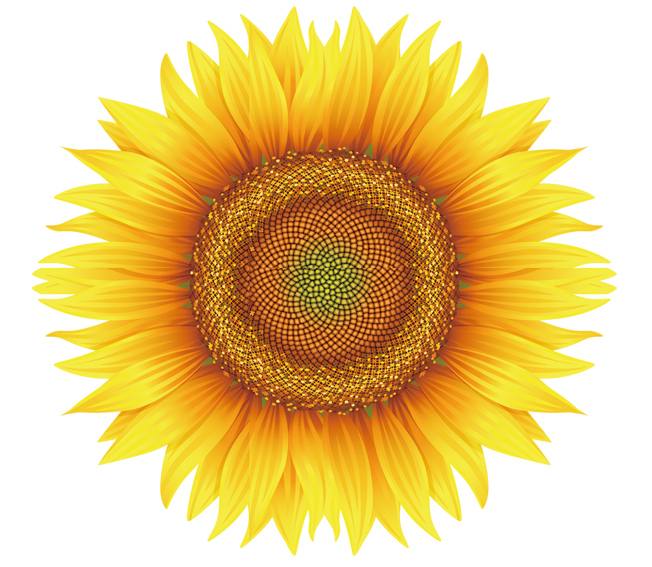 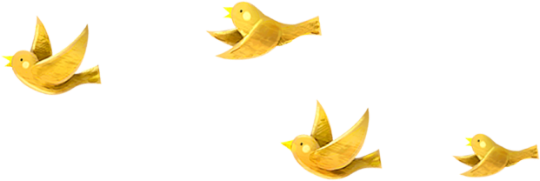 4
Trả lời 
câu hỏi
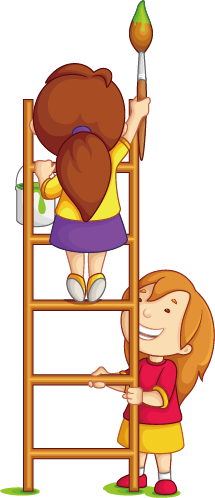 a. Những trò chơi nào được nói trong bài?
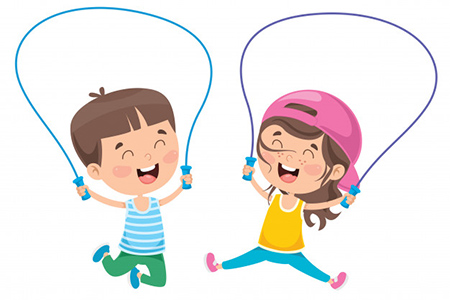 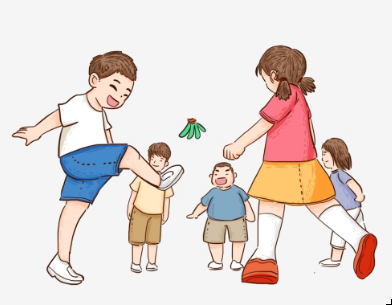 nhảy dây
đá cầu
b. Những từ ngữ nào cho biết các bạn chơi trò chơi rất giỏi ?
nhịp nhàng
vòng quay đều
bay vun vút
móc rất tài
c. Giờ ra chơi của các bạn như thế nào?
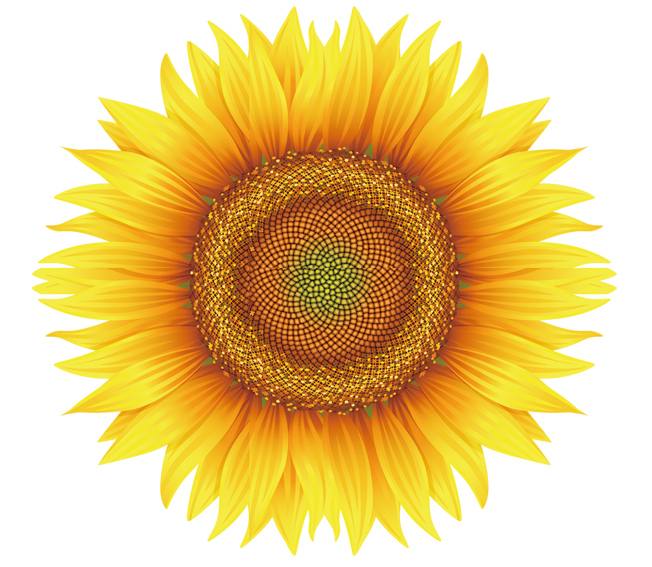 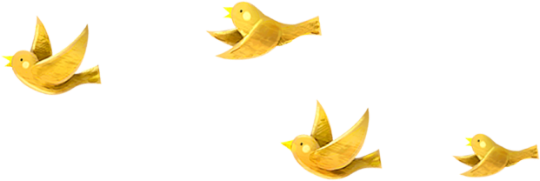 5
Học
thuộc lòng
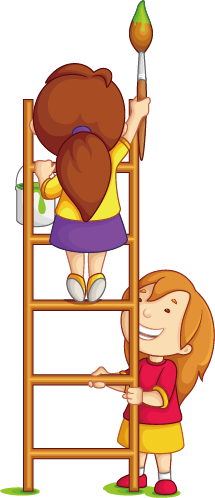 Giờ ra chơi
Chỗ này đây, bạn gái
Vui nhảy dây nhịp nhàng
Vòng quay đều êm ái
Rộn tiếng cười hòa vang.
2
3
Đằng kia, ấy bạn trai
Đá cầu bay vun vút
Đôi chân móc rất tài
Tung nắng hồng lên ngực.
Giờ ra chơi
Chỗ này đây, bạn gái
Vui nhảy dây nhịp nhàng
Vòng quay đều êm ái
Rộn tiếng cười hòa vang.
2
3
Đằng kia, ấy bạn trai
Đá cầu bay vun vút
Đôi chân móc rất tài
Tung nắng hồng lên ngực.
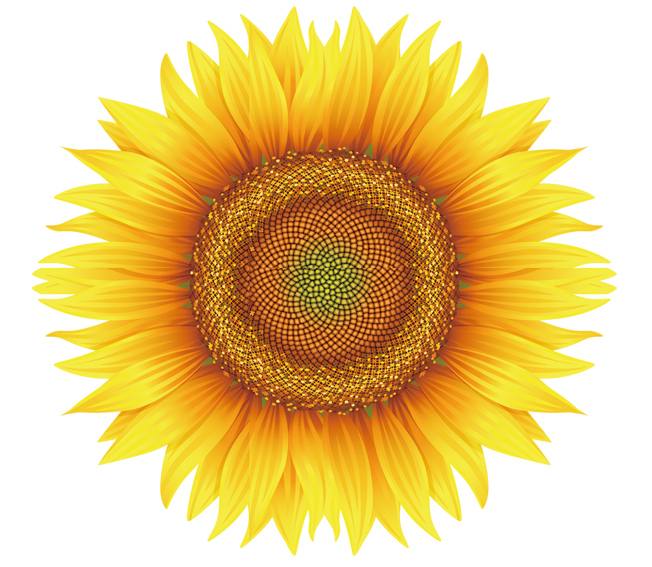 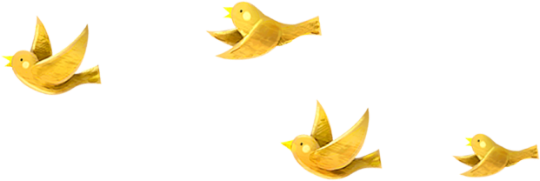 6
Quan sát tranh
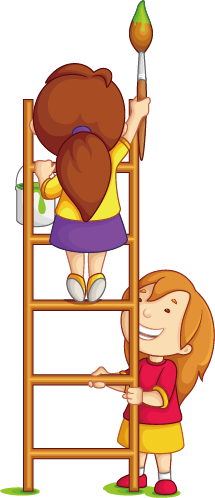 Nhìn hình đoán tên trò chơi
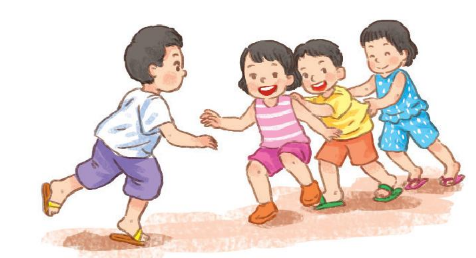 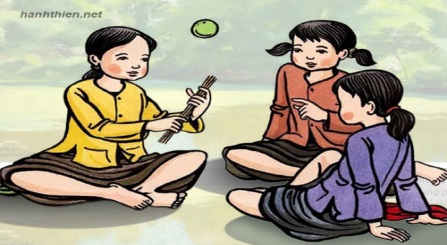 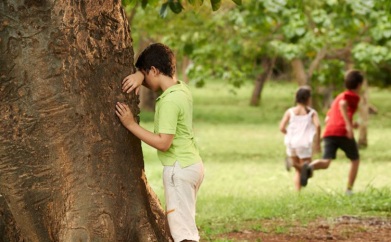 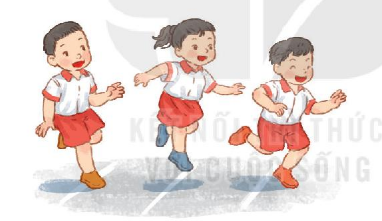 Cướp cờ
Chơi chuyền
Trốn tìm
Rồng rắn lên mây
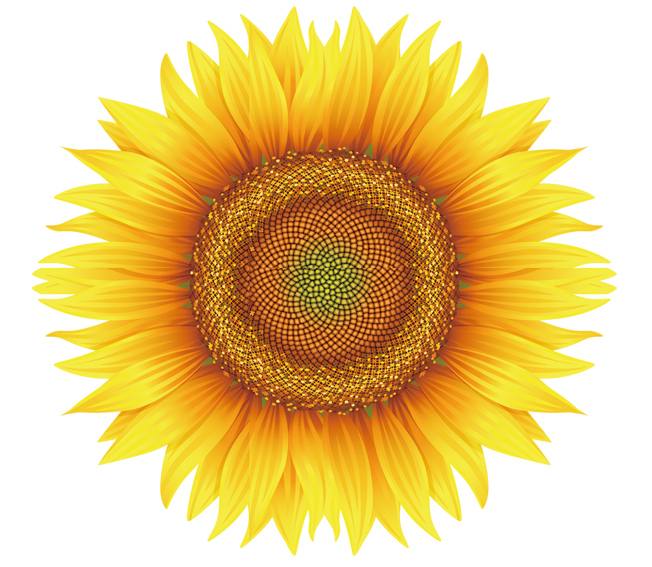 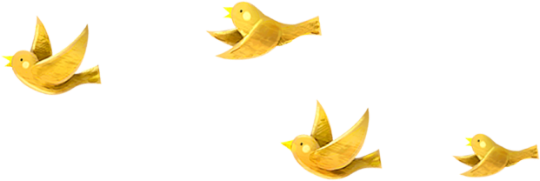 7
Củng cố
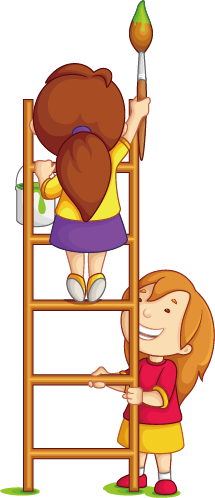